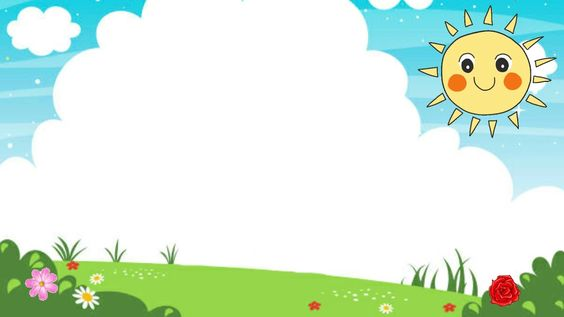 UBND QUẬN LONG BIÊN
TRƯỜNG MẦM NON GIANG BIÊN
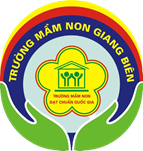 KHÁM PHÁ KHOA HỌC
THÍ NGHIỆM: CẦU VỒNG
Lứa tuổi: 3-4 tuổi
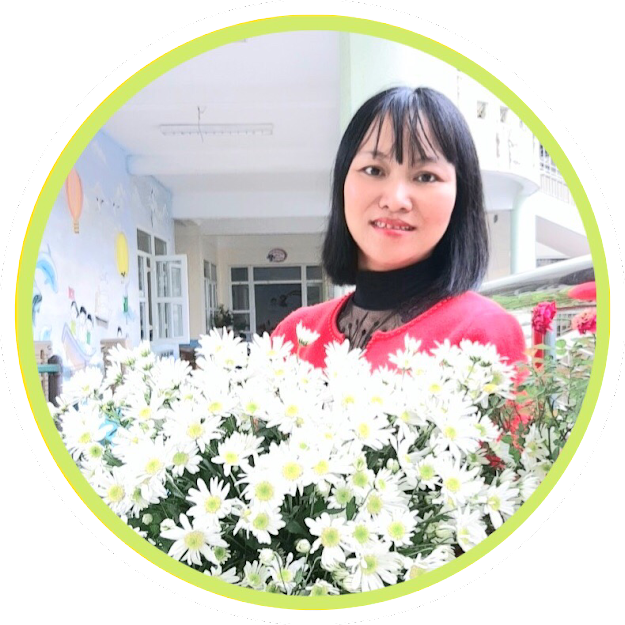 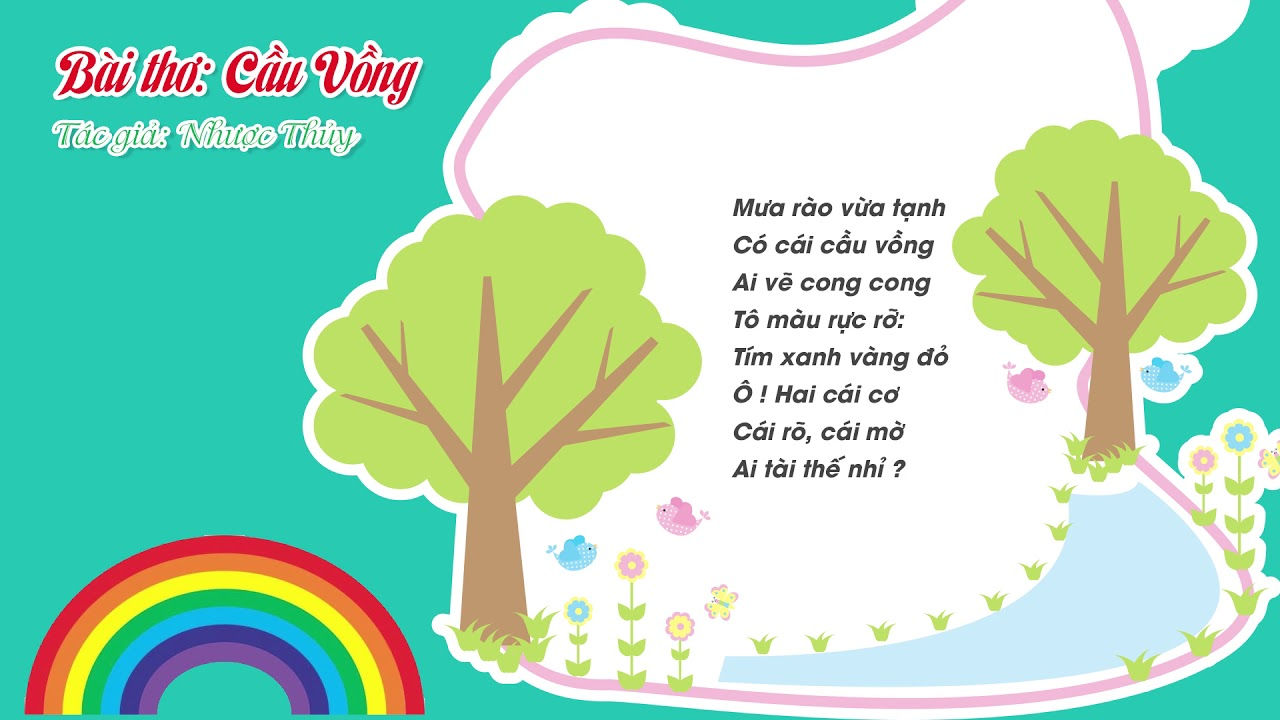 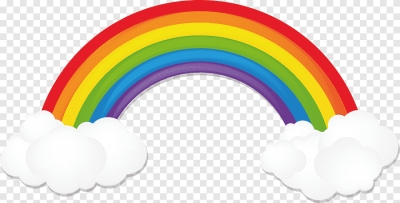 Đố bé hình ảnh gì?
Cầu vồng có những màu gì?
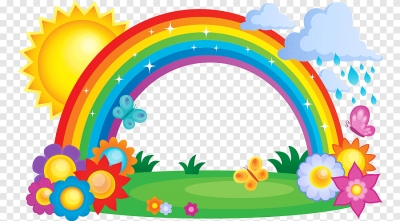 Cầu vồng xuất hiện khi nào ?
Cầu vồng ó tác dụng gì?
THÍ NGHIỆM: CỐC NƯỚC CẦU VỒNG
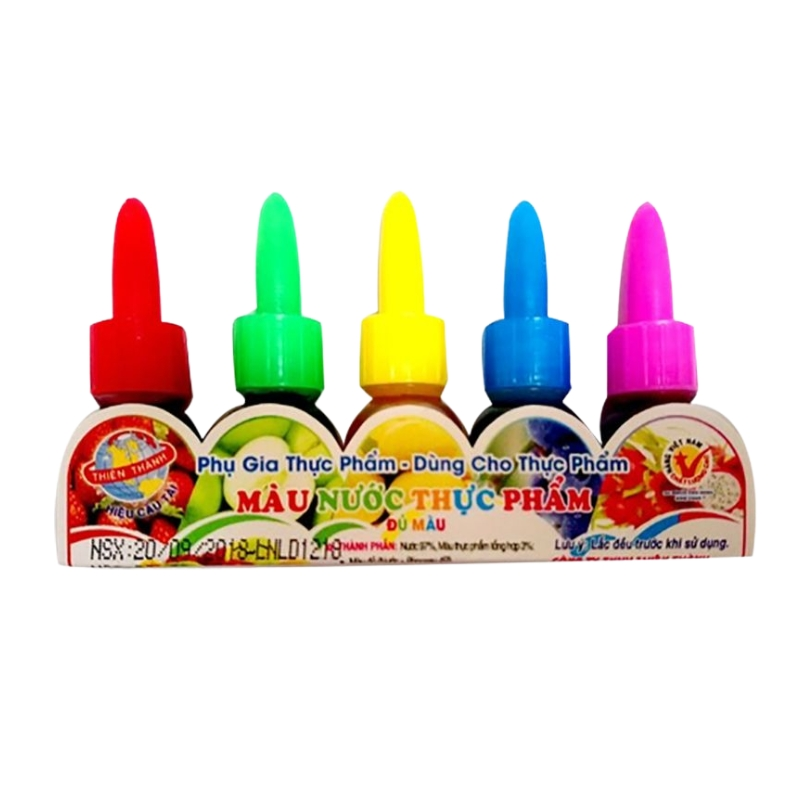 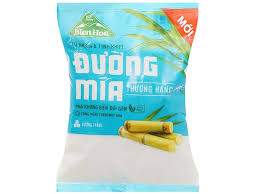 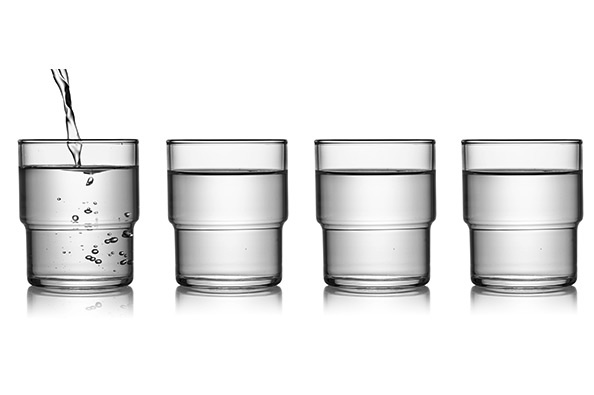 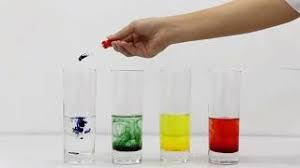 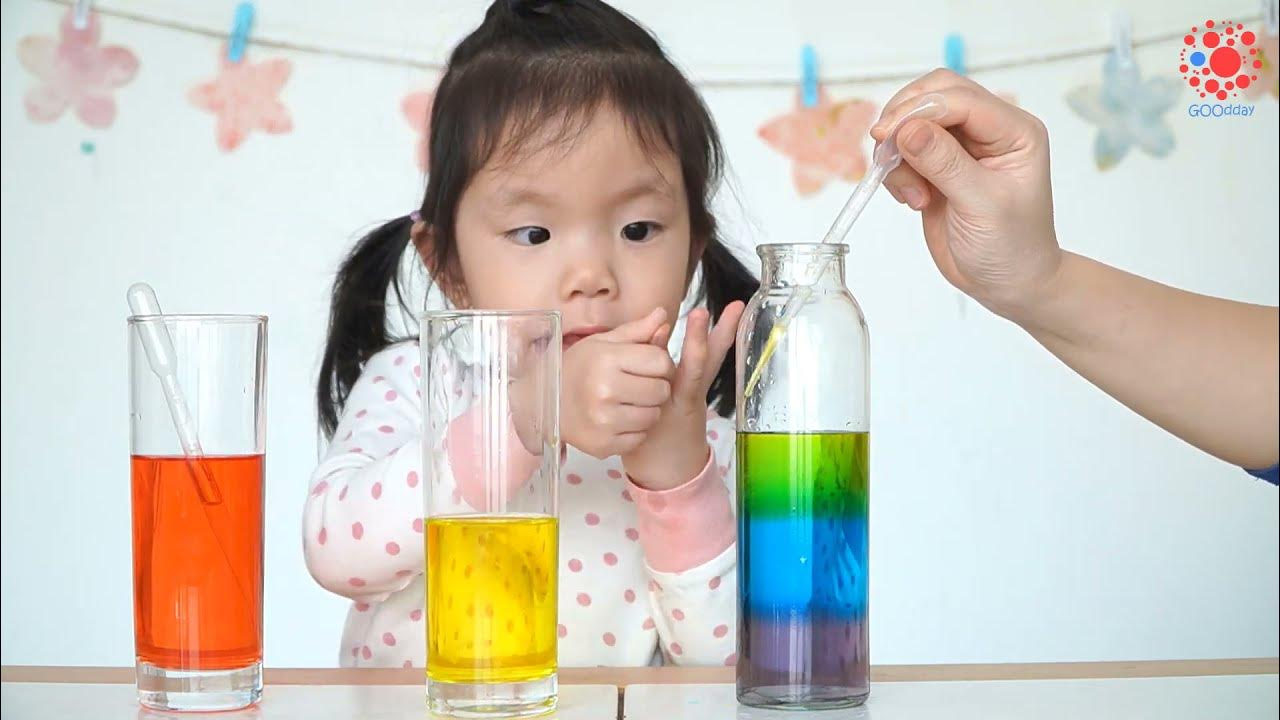 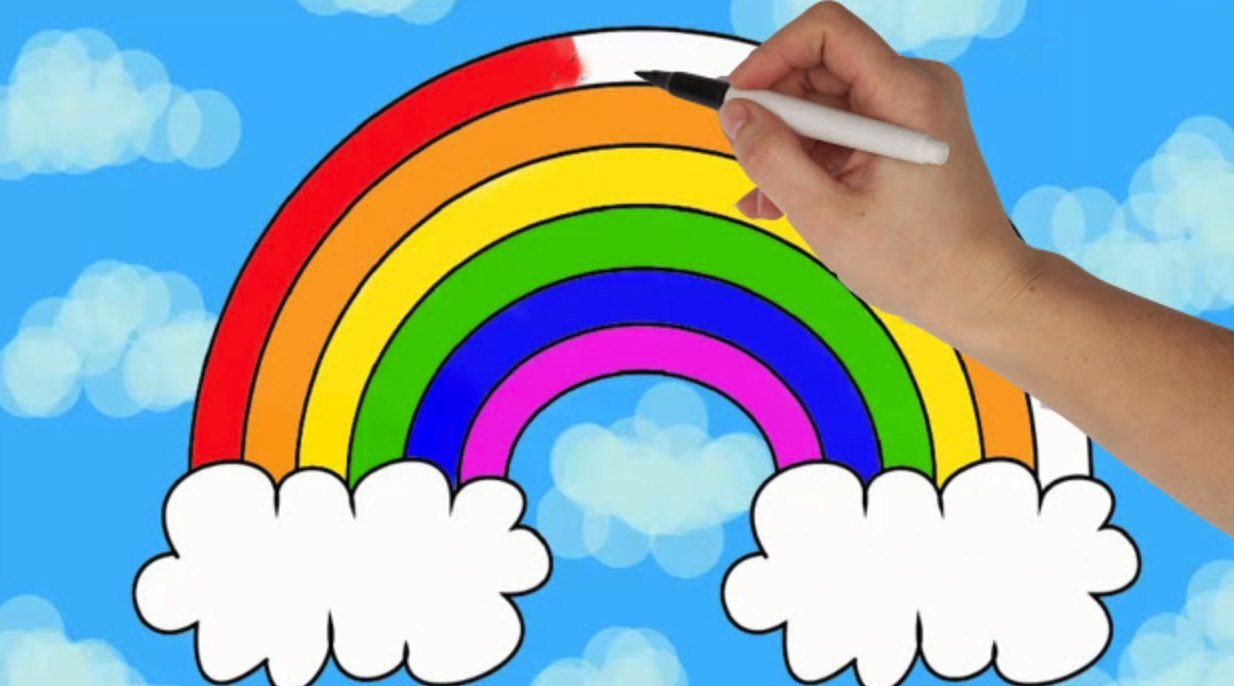 Bé tô màu cầu vồng